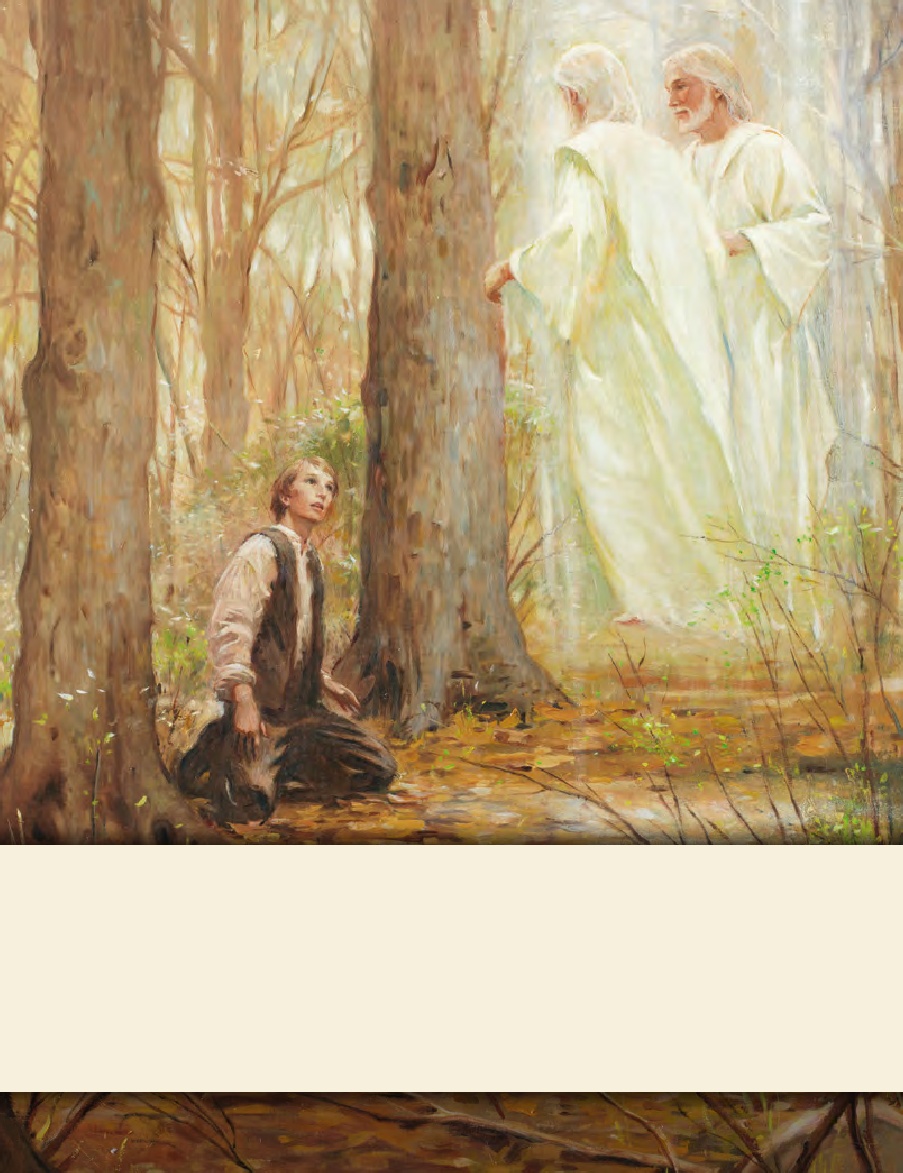 LESSON 15
SEMINARY
Doctrine and Covenants 
and Church History
LESSON 44
Doctrine and Covenants 39-40.
LESSON 44
Doctrine and Covenants 39:1-12.
“Jesus Christ invites James Covel to receive His gospel and be baptized”
LESSON 44
Would you accept this gift? Are there any reasons why you would choose not to receive the gift?
Can you think of any gifts or offerings from Heavenly Father that His children have chosen not to receive?
Doctrine and Covenants 39:1-3.
1 Hearken and listen to the voice of him who is from all eternity to all eternity, the Great I Am, even Jesus Christ—
2 The light and the life of the world; a light which shineth in darkness and the darkness comprehendeth it not;
3 The same which came in the meridian of time unto mine own, and mine own received me not.
What did these people choose not to receive?
What do you think it means to receive Jesus Christ?
What were some of the reasons His people did not receive Him?
LESSON 44
If we receive Jesus Christ, He will…
Doctrine and Covenants 39:4.
But to as many as received me, gave I power to become my sons; and even so will I give unto as many as will receive me, power to become my sons.
If we receive Jesus Christ, He will give us power to become His children.
“The Savior becomes our Father, in the sense in which this term is used in the scriptures, because he offers us life, eternal life, through the atonement which he made for us” (Doctrines of Salvation ,comp. Bruce R. McConkie, 3 vols. [1954–56],1:29).
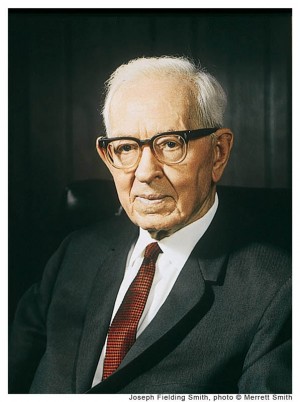 Joseph Fielding
 Smith
Why can we become children of Jesus Christ?
LESSON 44
Doctrine and Covenants 39:5-6.
5 And verily, verily, I say unto you, he that receiveth my gospel receiveth me; and he that receiveth not my gospel receiveth not me.
6 And this is my gospel—repentance and baptism by water, and then cometh the baptism of fire and the Holy Ghost, even the Comforter, which showeth all things, and teacheth the peaceable things of the kingdom.
How would you explain what we must do to become children of Jesus Christ?
How might the teachings in verses 5–6 have applied to him?
Why might it have taken great faith for James Covel to receive Jesus Christ and His gospel and be baptized?
As a minister, if James Covel were to be baptized, he would have to give up the positions, 
associations, and income he had established over 40 years.
LESSON 44
Doctrine and Covenants 39:7-9.
7 And now, behold, I say unto you, my servant James, I have looked upon thy works and I know thee.
8 And verily I say unto thee, thine heart is now right before me at this time; and, behold, I have bestowed great blessings upon thy head;
9 Nevertheless, thou hast seen great sorrow, for thou hast rejected me many times because of pride and the cares of the world.
7 And now, behold, I say unto you, my servant James, I have looked upon thy works and I know thee.
8 And verily I say unto thee, thine heart is now right before me at this time; and, behold, I have bestowed great blessings upon thy head;
9 Nevertheless, thou hast seen great sorrow, for thou hast rejected me many times because of pride and the cares of the world.
How might you have felt after hearing these words? Why?
What did the Lord say about the condition of James Covel’s heart at this time? What do you think it means that his heart was “now right before” the Lord?
Why had James Covel rejected the Lord many times?
LESSON 44
If you will…
Then…
Doctrine and Covenants 39:10-12.
10 But, behold, the days of thy deliverance are come, if thou wilt hearken to my voice, which saith unto thee: Arise and be baptized, and wash away your sins, calling on my name, and you shall receive my Spirit, and a blessing so great as you never have known.
11 And if thou do this, I have prepared thee for a greater work. Thou shalt preach the fulness of my gospel, which I have sent forth in these last days, the covenant which I have sent forth to recover my people, which are of the house of Israel.
12 And it shall come to pass that power shall rest upon thee; thou shalt have great faith, and I will be with thee and go before thy face.
In what ways would James Covel receive greater blessings and do a greater work if he accepted the Lord’s invitation to be baptized?
LESSON 44
What is the significance of the word if in these verses?
The Lord’s promised blessings to James Covel were conditional upon James hearkening to the Lord’s voice.
What principle can we learn from the Lord’s use of the word if in these verses?
The Lord’s promised blessings are conditional upon our hearkening to His voice.
What conditions has the Lord placed on you before you can receive those blessings?
LESSON 44
Doctrine and Covenants 39:13-24.
“James Covel is called to preach the fulness of the gospel in Ohio”
LESSON 44
Doctrine and Covenants 39:22.
And he that receiveth these things receiveth me; and they shall be gathered unto me in time and in eternity.
How do you think you might respond if you were not a member of the Church and the instructions in this revelation were given to you?
LESSON 44
Doctrine and Covenants 40.
“The Lord reveals why James Covel rejected His words”
LESSON 44
Doctrine and Covenants 40:1-3.
1 Behold, verily I say unto you, that the heart of my servant James Covel was right before me, for he covenanted with me that he would obey my word.
2 And he received the word with gladness, but straightway Satan tempted him; and the fear of persecution and the cares of the world caused him to reject the word.
3 Wherefore he broke my covenant, and it remaineth with me to do with him as seemeth me good. Amen.
How had James Covel’s heart changed?
What ultimately led James Covel to reject the word of the Lord?
What principles can you identify in verse 2?
Fear and the cares of the world can cause us to reject the word of God.
What are some cares of the world that might prevent people from following the Lord?
LESSON 44
If…
How does this word relate to James Covel?
How does it relate to us?